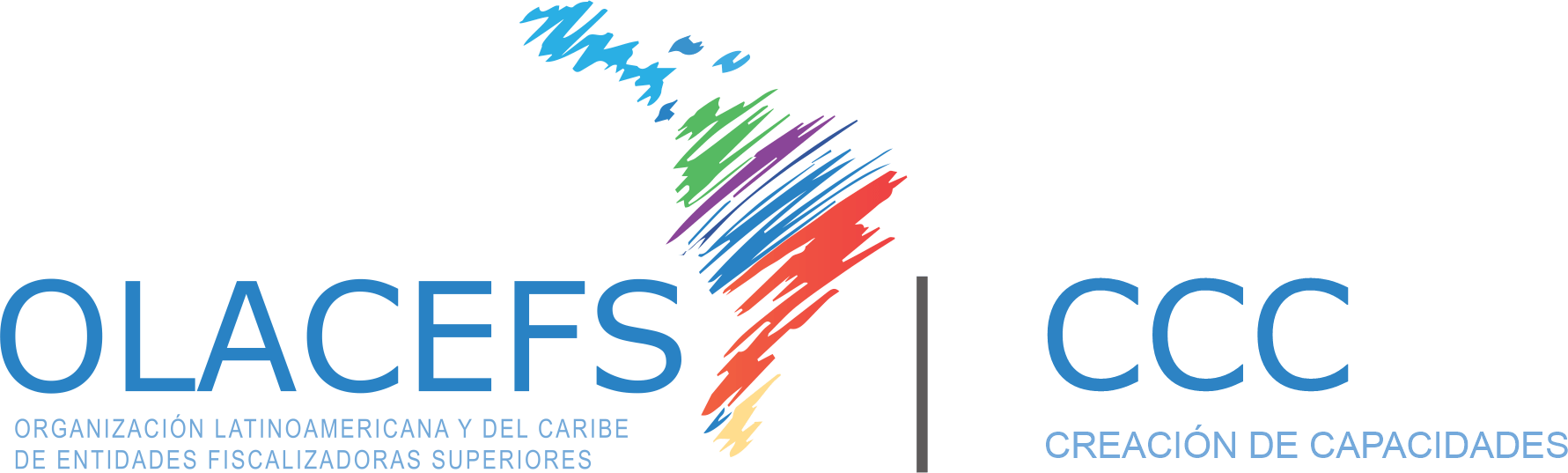 The capacity of regional organisations as a key success factor for 
SAI development
 

CBC Annual Meeting – Jamaica
June 2023
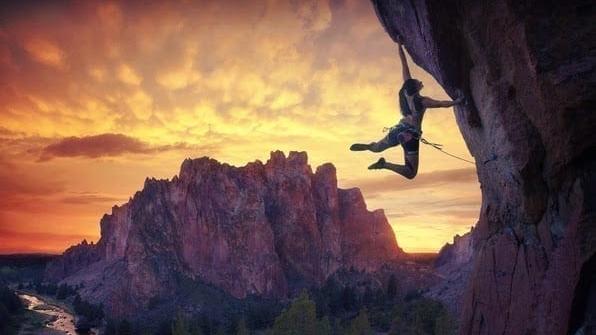 3 key challenges in 
capacity development
by CCC/Olacefs
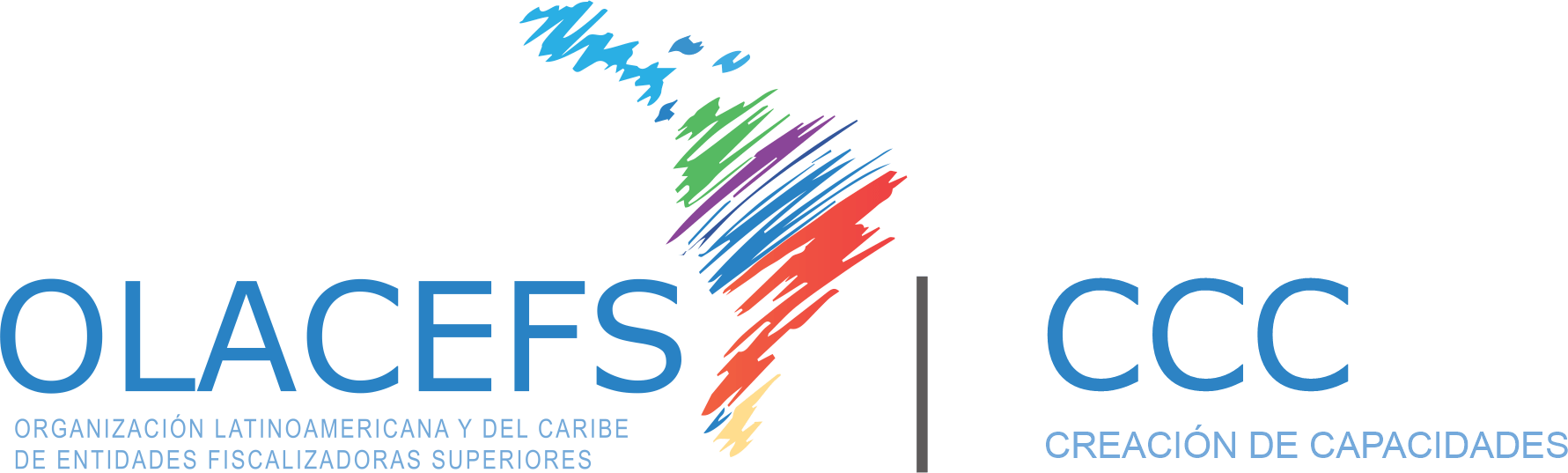 coordination
governance
professionalisation alignment
How to coordinate efforts for capacity building in the region considering different realities, cultures or languages?
1
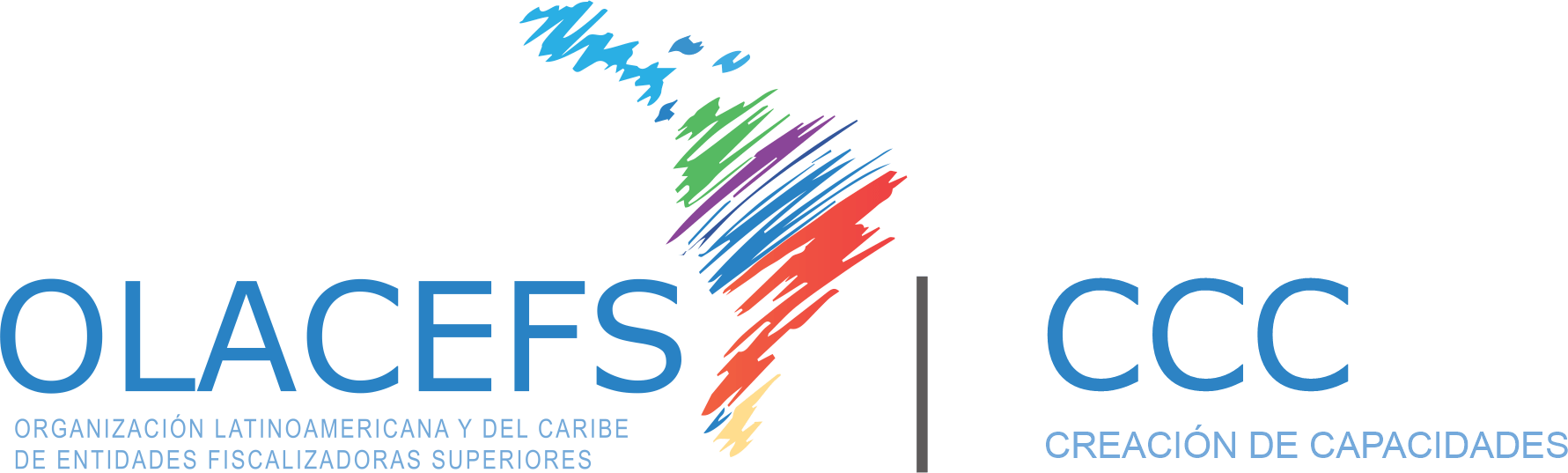 How have we faced this challenge?
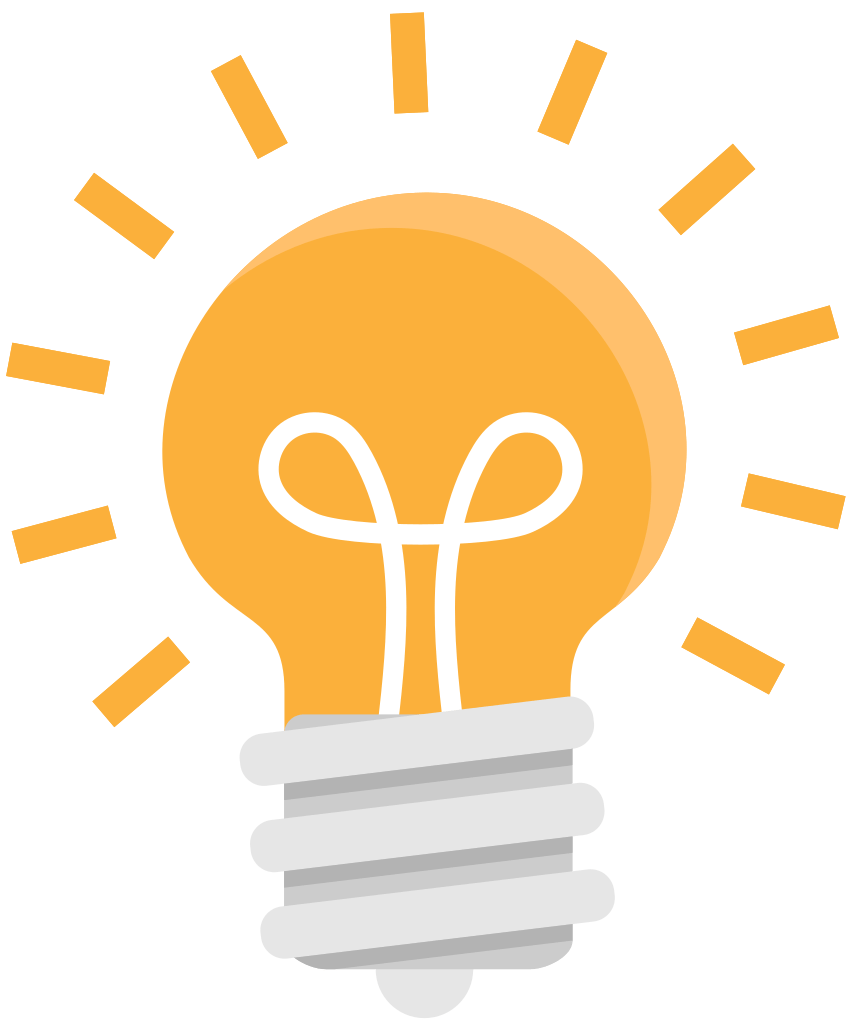 common processes
common platform
common themes and offers
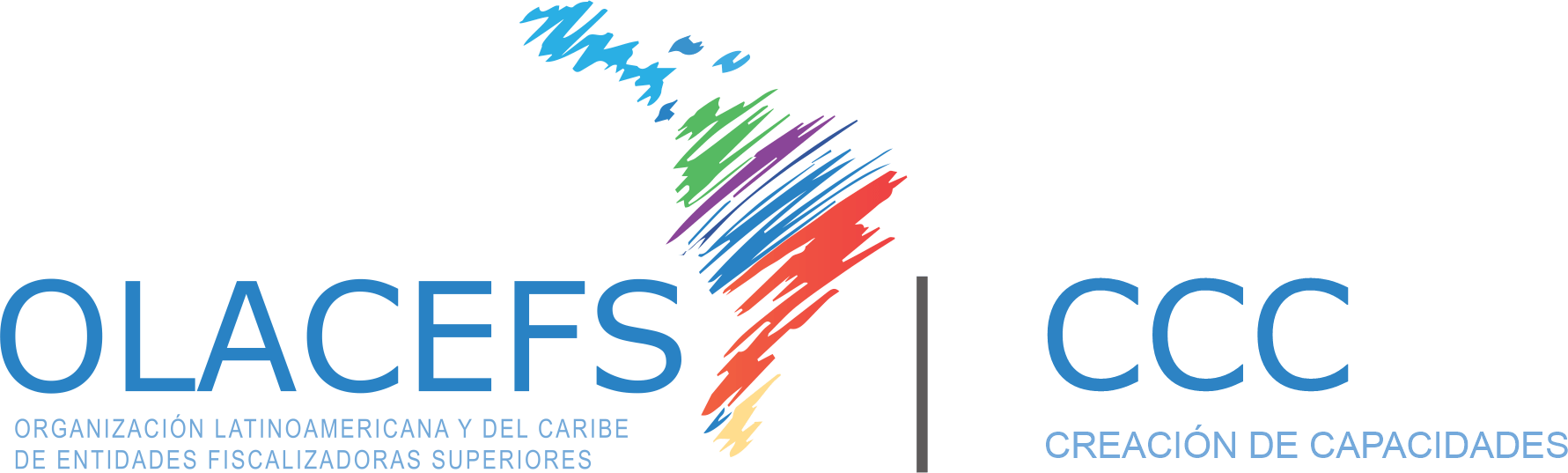 Capacity Building Process
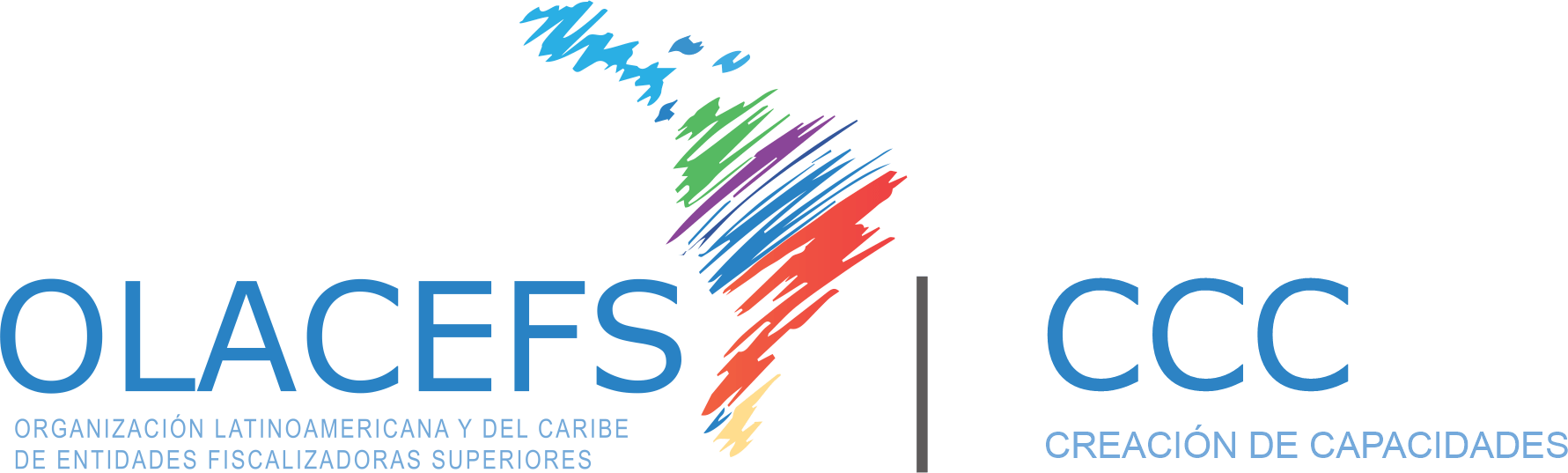 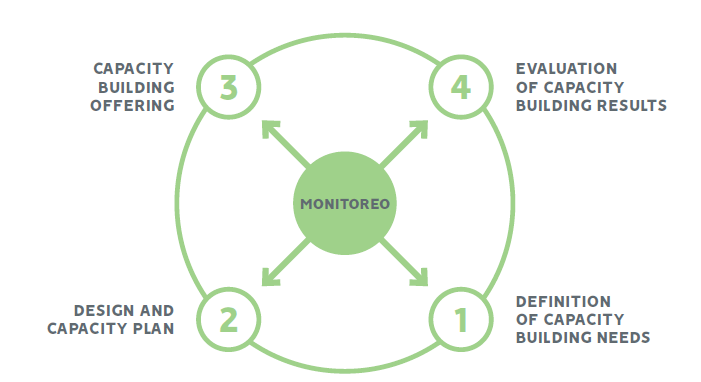 MONITORING
ISO 10015 training cycle
Common Planning
Annual Operating 
Plan (POA) – 1 year
Diagnosis and 
training needs
Capacity Building 
Plan - 3 years
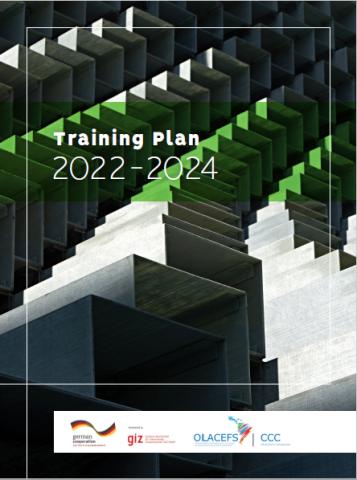 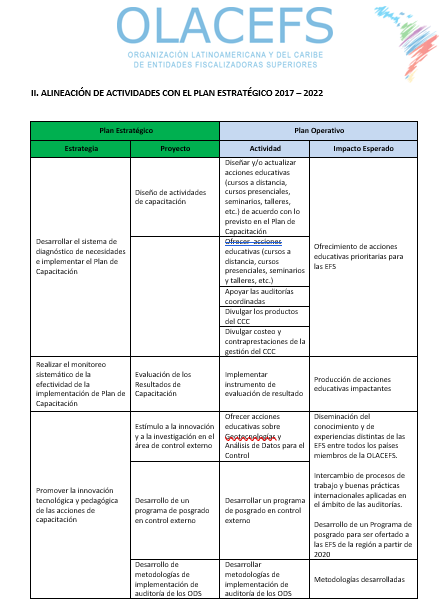 1
COMPETENCIES
116     mapped
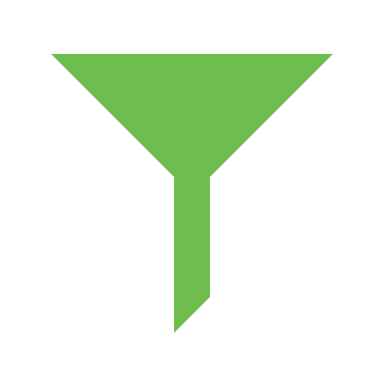 38
prioritized
2
THEMATIC GROUPS
external control processes
technology and innovation
control areas
Common Platform
Educational Management System
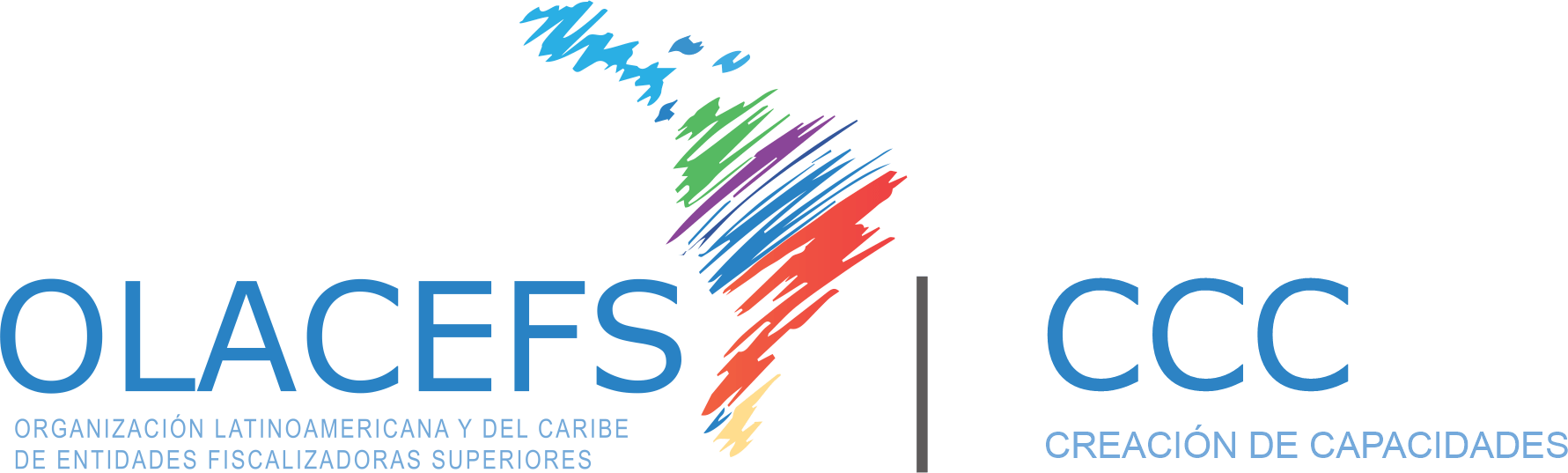 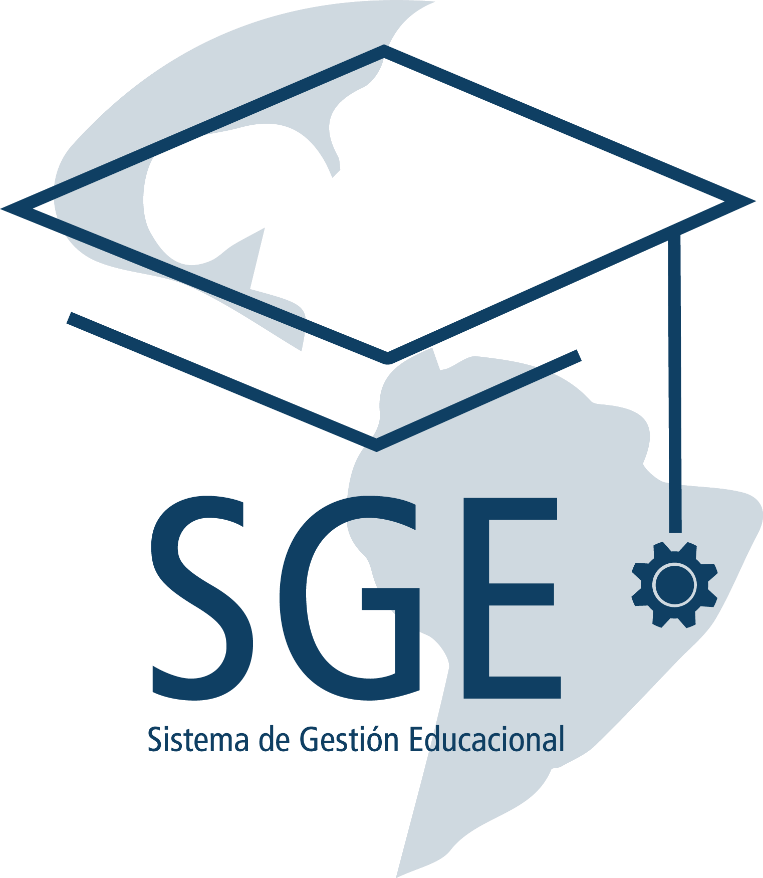 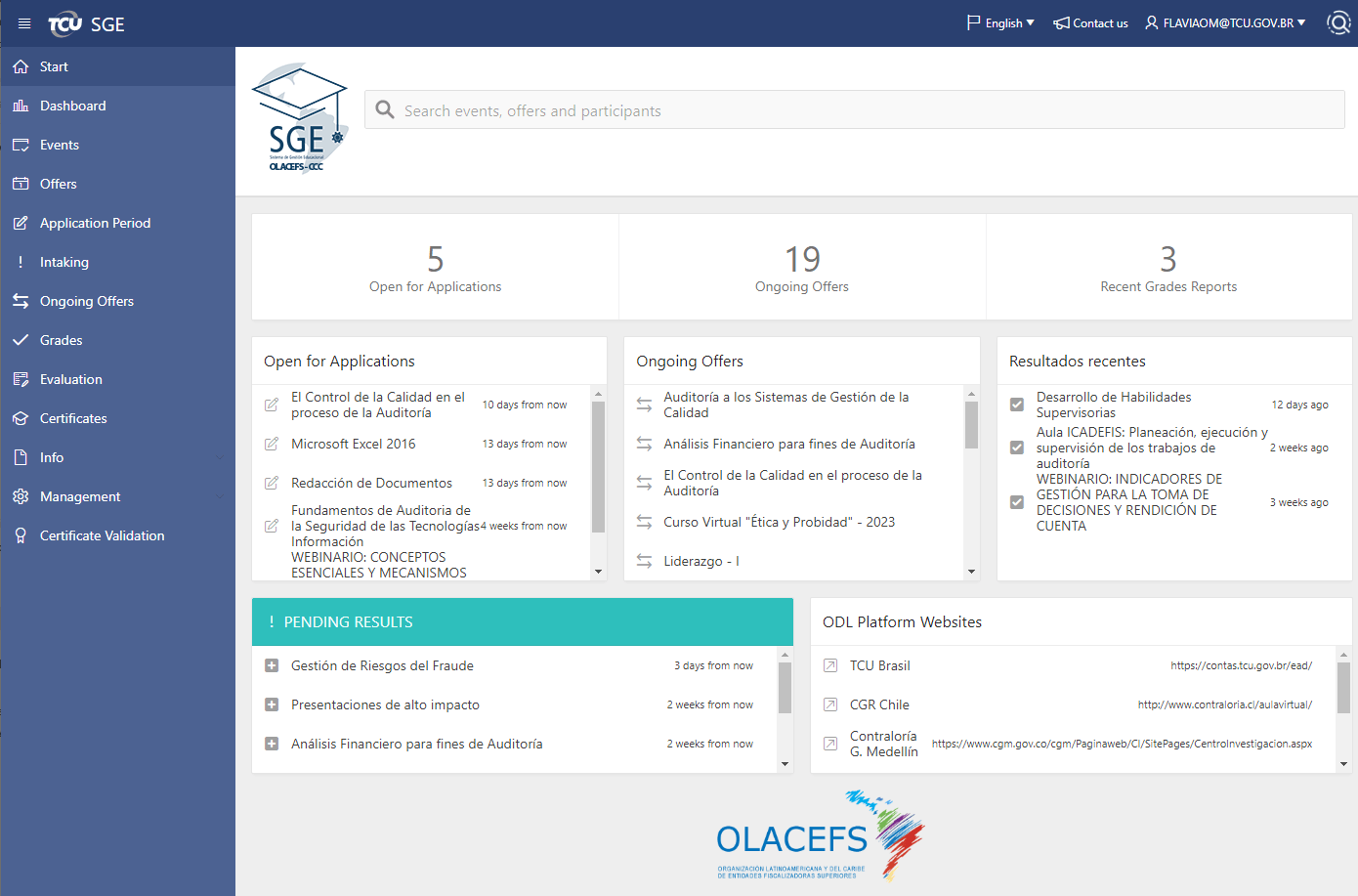 Common themes and offers
Training and mentoring with partner funding (GIZ/German cooperation)
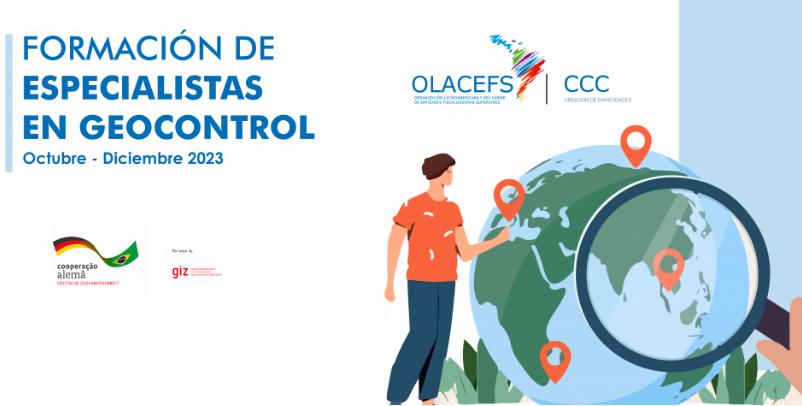 Common themes and offers
Postgraduate with academic partnership (University of Buenos Aires, Argentina - UBA)
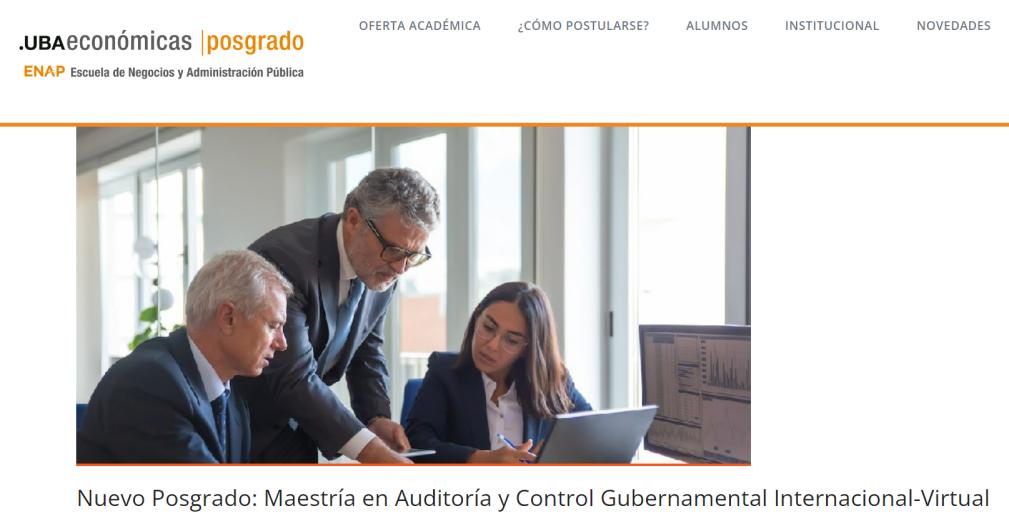 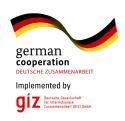 Common themes and offers
Massive Open Online Courses (MOOCs)
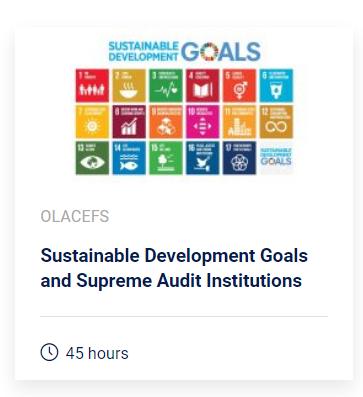 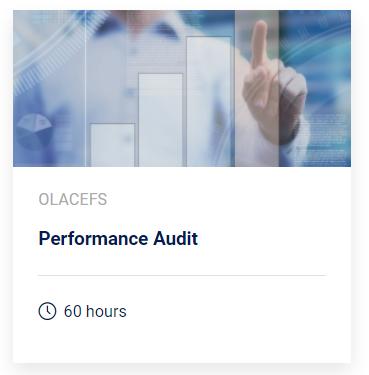 How to share responsibilities and ensure member engagement and good governance in the region?
2
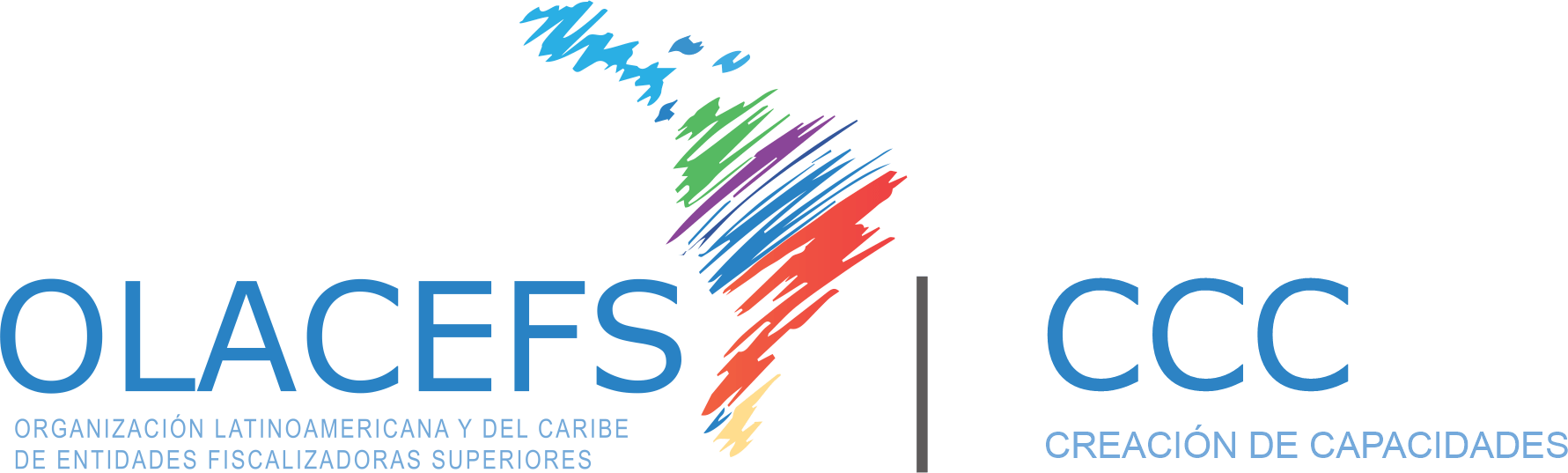 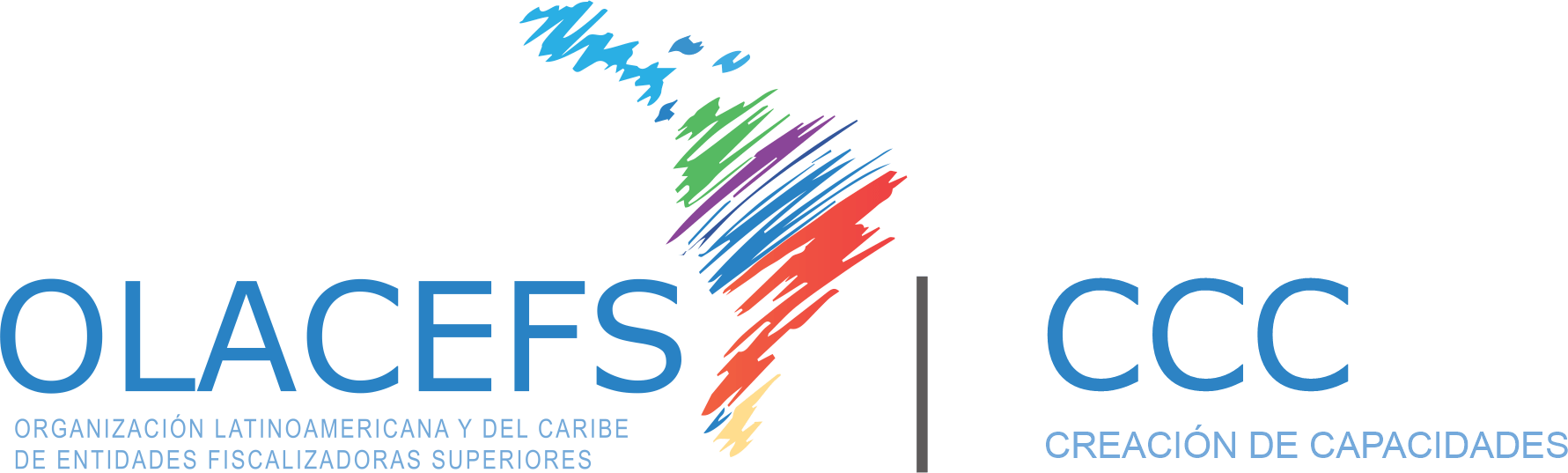 How have we faced this challenge?
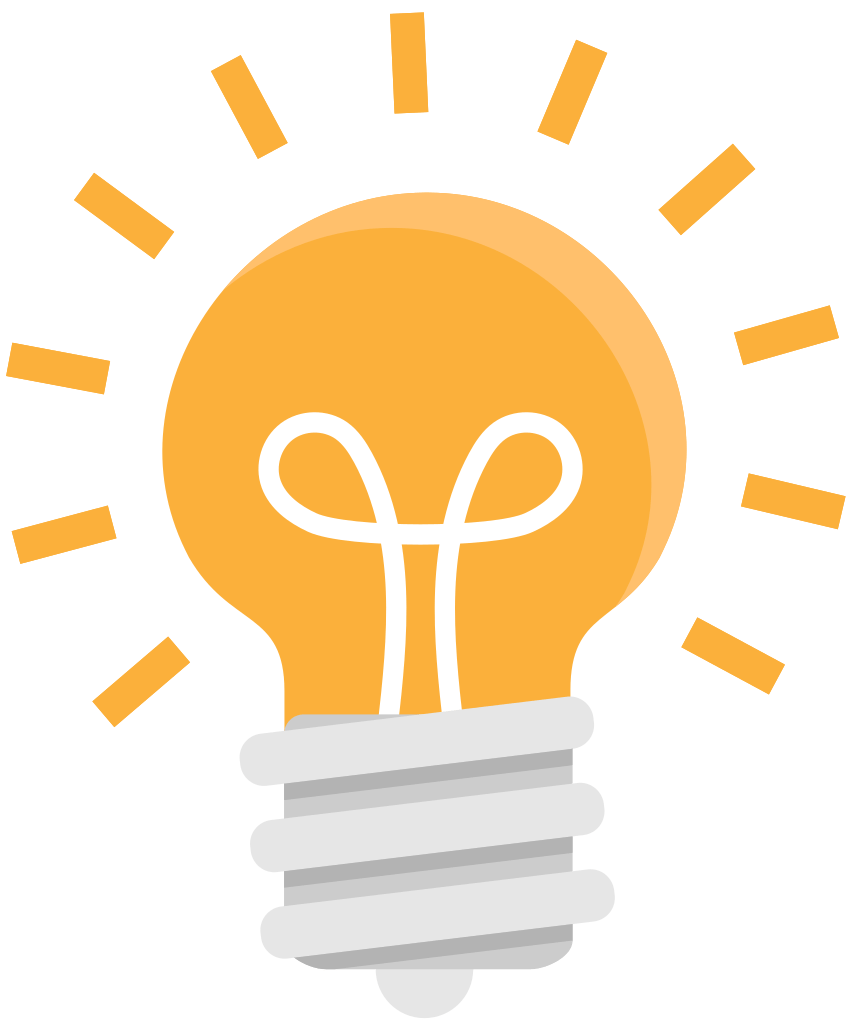 tasks forces
partnerships
Map out the main capacity development and management processes and assign responsibility for each to members for a period
1 año
Fuerza de tarea
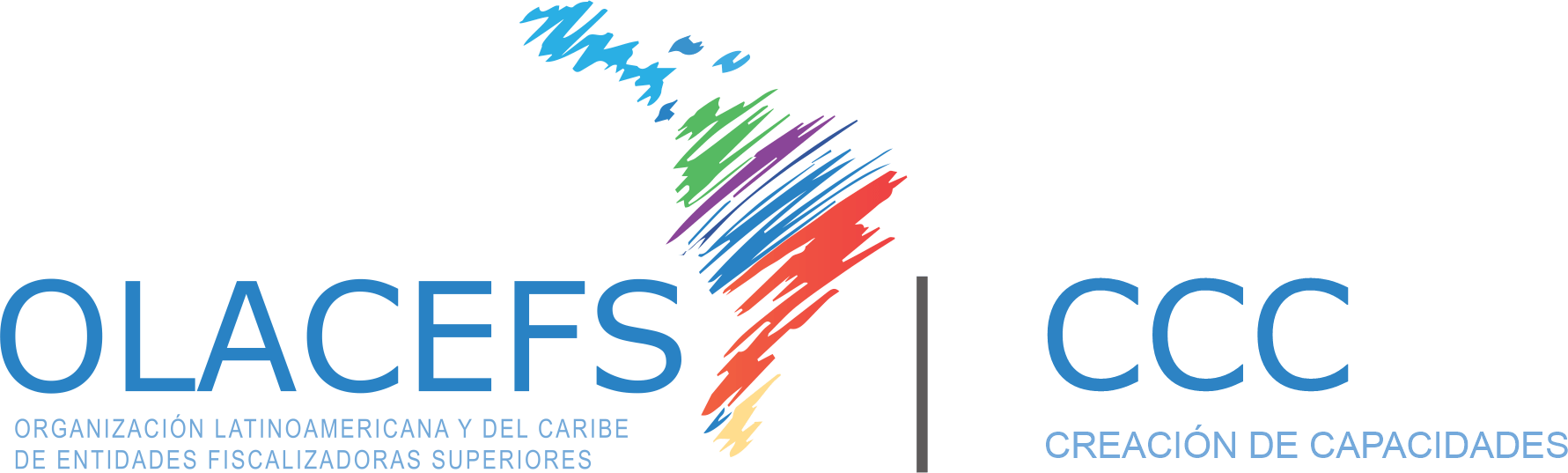 CCC Governance
Renewable
+2 years

Work 
process
responsibility
2 years
Work 
process
responsibility
1 year

Task 
force
How to ensure principle-based professionalization of auditors
strengthening the global voice of the Intosai?
3
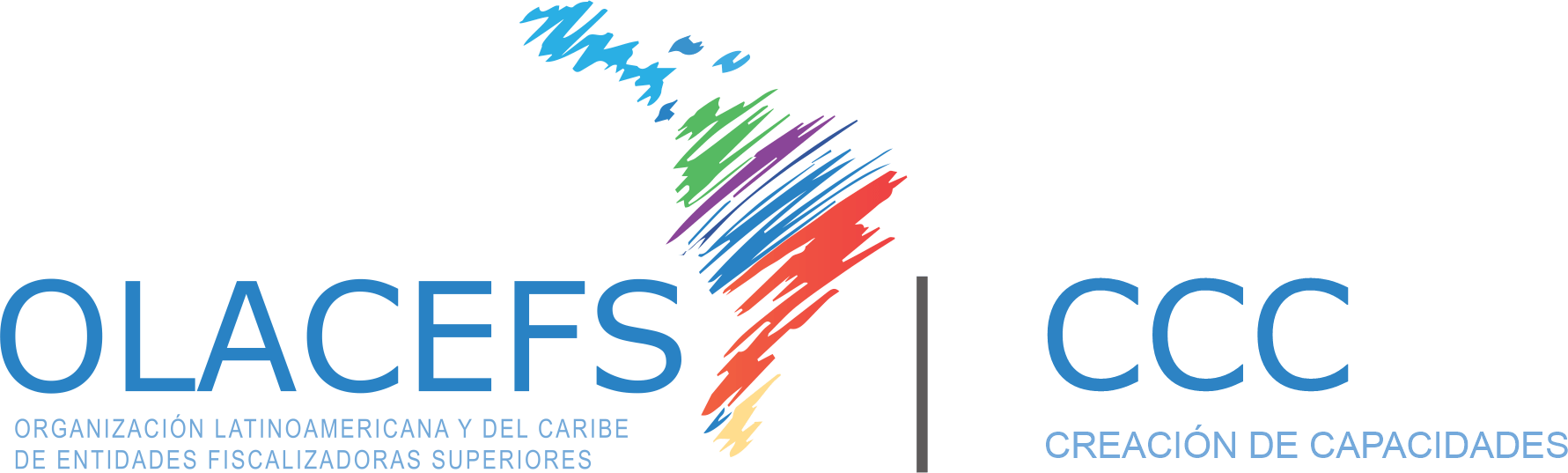 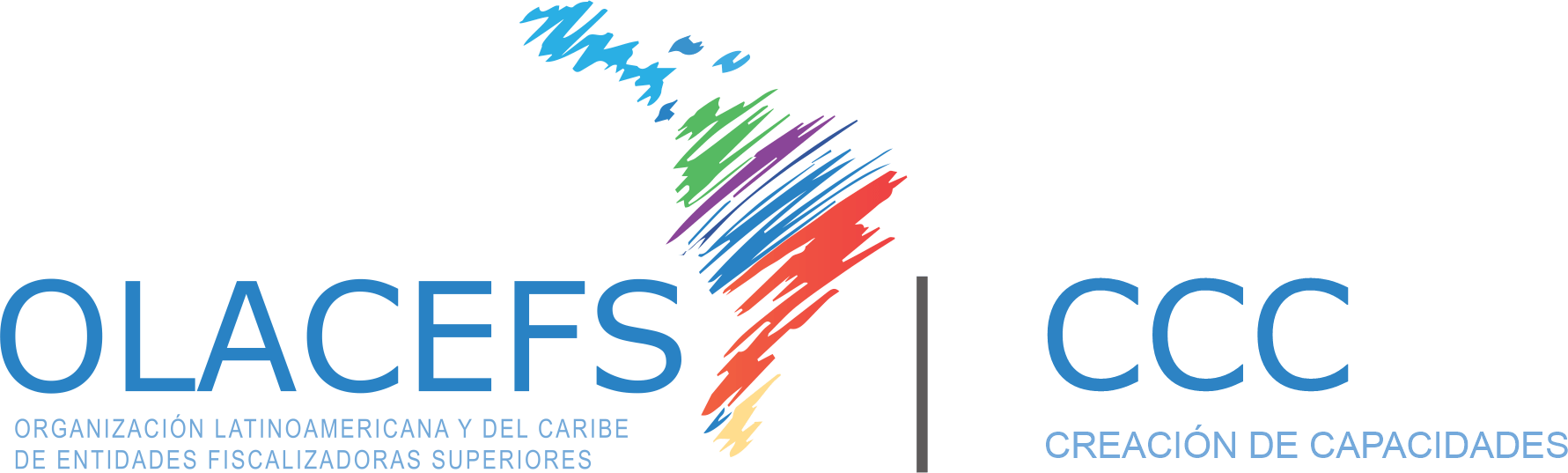 How have we faced this challenge?
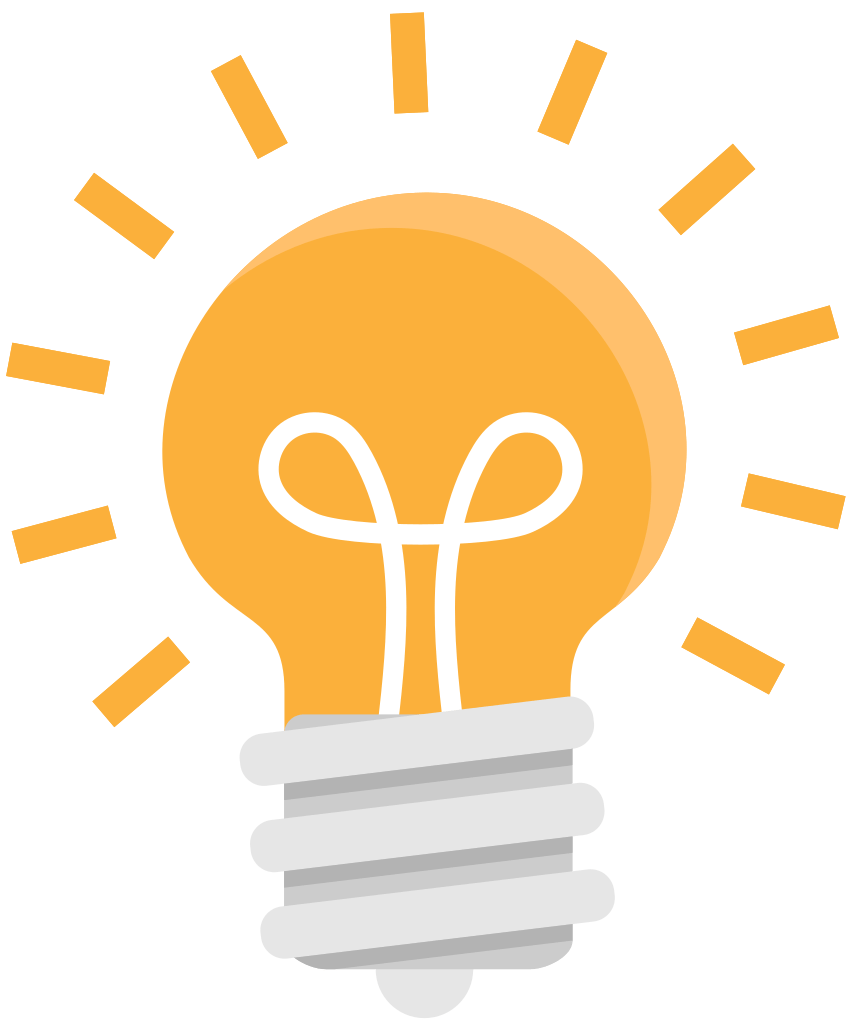 education programs and certifications based on good practices and standards
Professional certification
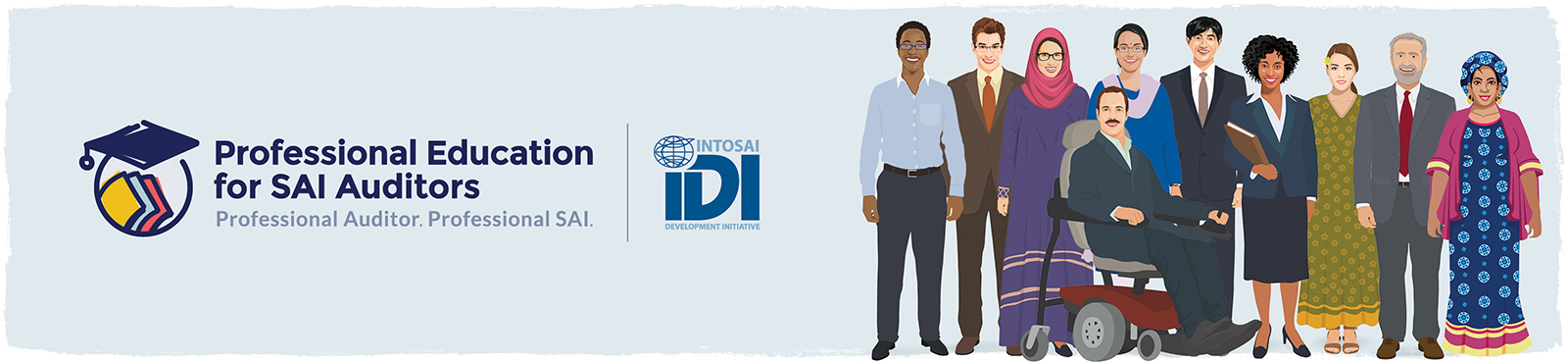 https://www.idi.no/es/work-streams/professional-sais/pesa-p/what-is-pesa-p
Professional trajectories based on ISSAI 150
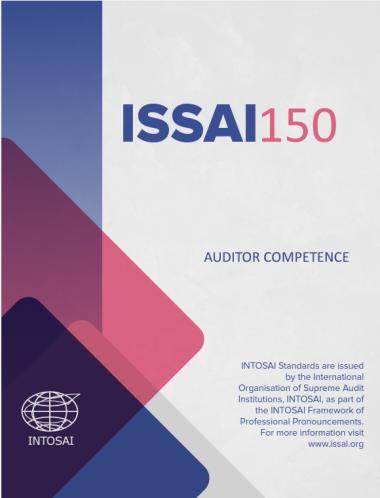 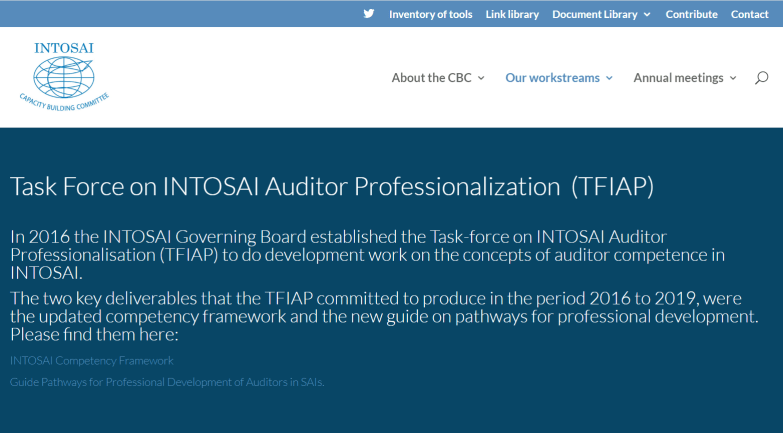 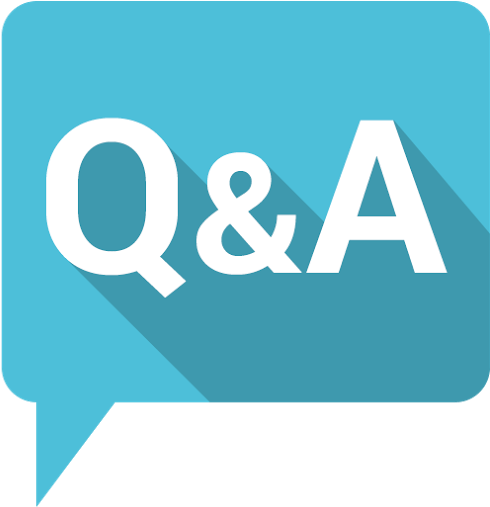 Adriano Amorim
Director-General
Serzedello Corrêa Institute (ISC)
Federal Court of Accounts – Brazil (TCU)
Paula Hebling
Head of the International Relations Department
Federal Court of Accounts – Brazil (TCU)
dutraph@tcu.gov.br
adrianocf@tcu.gov.br